WAS IST KOMMUNIKATIONSDESIGN?
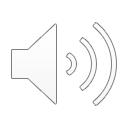 DESIGN
Design muss – im Gegensatz zu Kunst – immer einen Zweck erfüllen.
Kommunikationsdesign
KOMMUNIKATION
Kommunikation beschreibt den Prozess, eine Botschaft von A nach B zu bringen.
Kommunikationsdesign
KOMMUNIKATIONsDESIGN
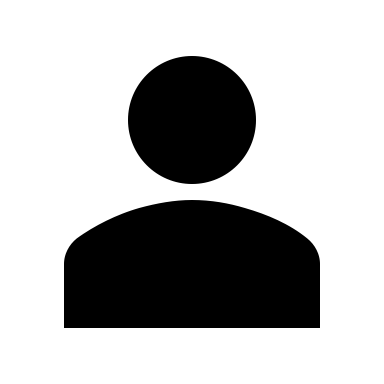 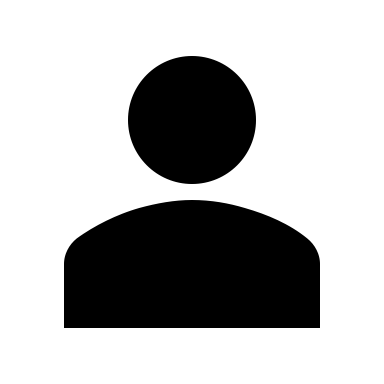 Interpretation
Intention
A
B
KOMMUNIKATIONsDESIGN
Sprache
Bilder
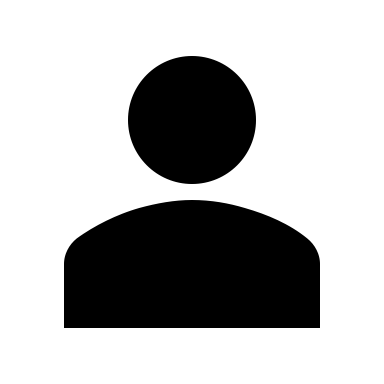 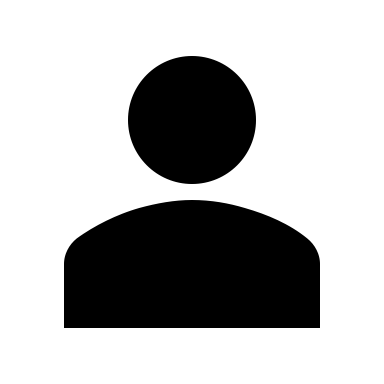 Interpretation
Intention
A
B
KOMMUNIKATIONsDESIGN
Sprache
Bilder
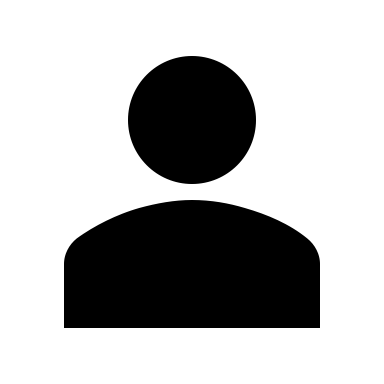 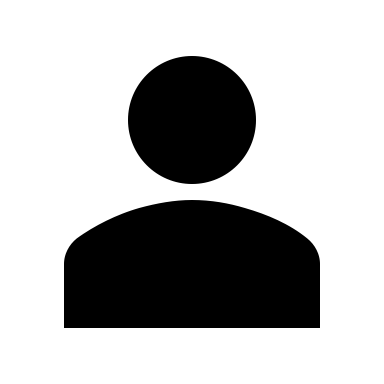 Interpretation
Intention
Kommunikationsdesign unterstützt eine Botschaft, erfolgreich von A nach B zu gelangen.
A
B
AUFGABE
Welche Beispiele fallen Ihnen ein, 
wo gutes Kommunikationsdesign gefragt ist?
Interpretation